Figure 1 Seroprevalence and reciprocal titers of human metapneumovirus (HMPV) antibodies (Abs) in 40 children during ...
J Infect Dis, Volume 188, Issue 12, 15 December 2003, Pages 1865–1867, https://doi.org/10.1086/380100
The content of this slide may be subject to copyright: please see the slide notes for details.
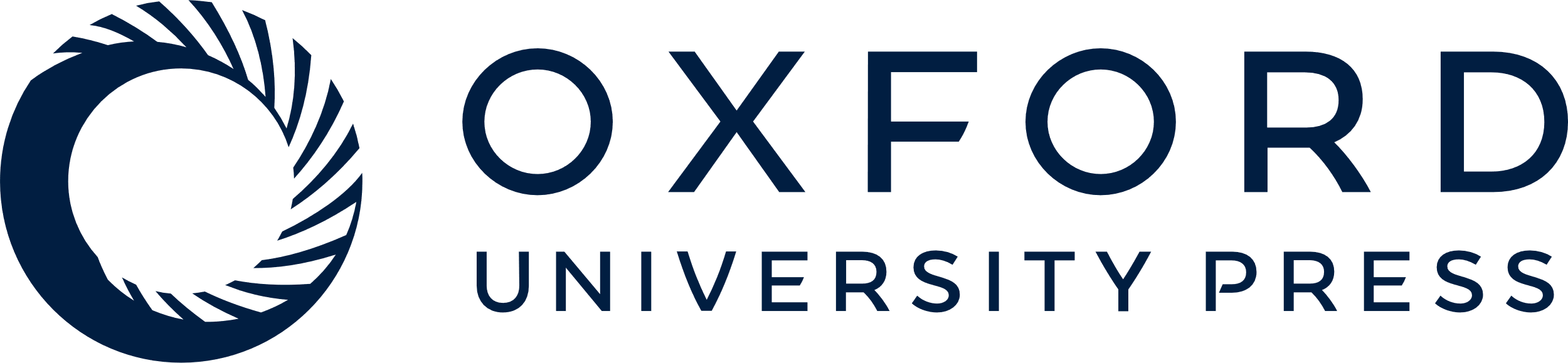 [Speaker Notes: Figure 1 Seroprevalence and reciprocal titers of human metapneumovirus (HMPV) antibodies (Abs) in 40 children during the first 2 years of life. The indicated percentages were calculated for a total of 40 children. Nos. within boxes indicate percentages of children with each HMPV Ab titer


Unless provided in the caption above, the following copyright applies to the content of this slide: © 2003 by the Infectious Diseases Society of America]